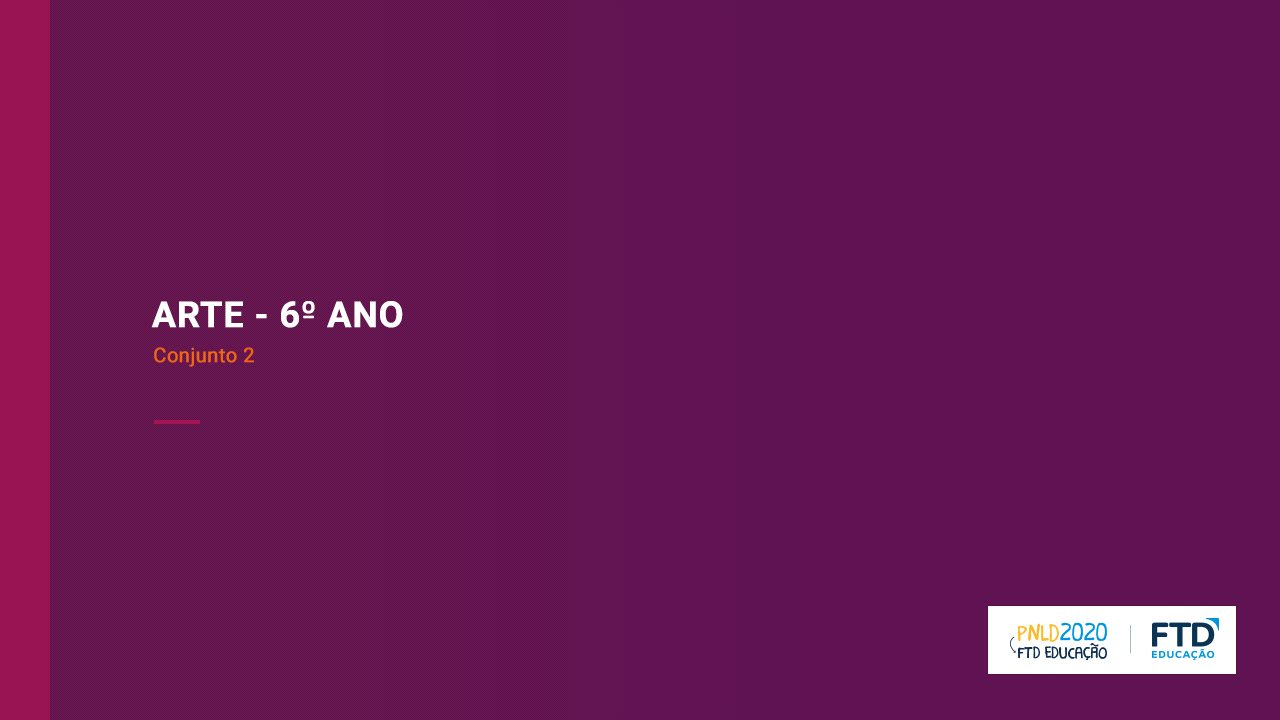 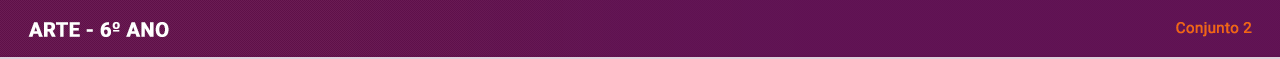 Unidade 1 – Capítulo 1
2
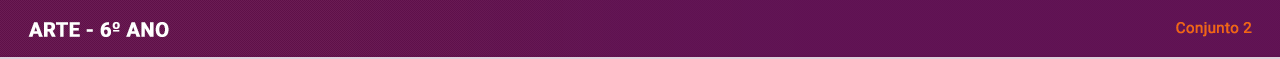 A Arte e suas linguagens
3
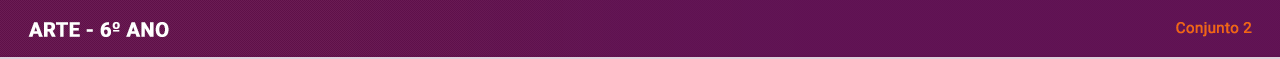 Vivências musicais
Ouvir atentamente os sons que nos rodeiam, dançando, sentindo o ritmo, conhecendo diferentes melodias.
Cantar ou tocar instrumentos musicais, explorando os sons de objetos do cotidiano ou de nosso próprio corpo.
4
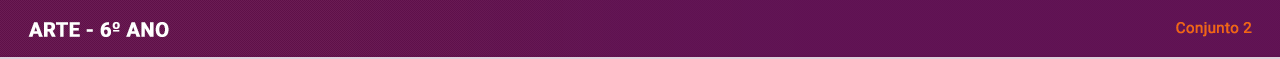 Tanto instrumentos musicais quanto objetos do cotidiano são fontes sonoras.
Fontes sonoras são materiais que produzem sons. Por isso, podem ser utilizados para criar
músicas.
5
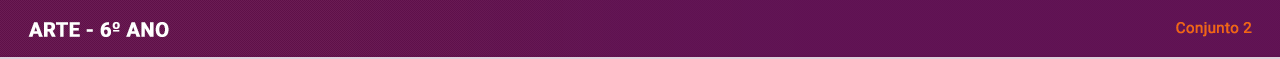 Criando com as Artes Visuais
As linguagens artísticas podem ser utilizadas para se expressar. Desse modo, pode-se criar diferentes formas e inventar novos mundos.
Nas Artes visuais, trabalha-se com a produção de imagens.
Essa linguagem pode criar imagens por meio do desenho, da pintura, da modelagem, de instalações artísticas e de muitas outras maneiras.
6
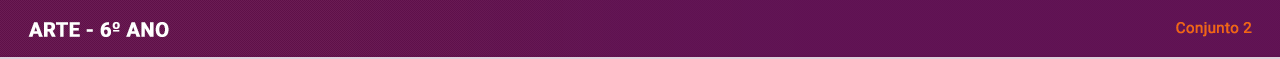 A descoberta corporal nas Artes da cena
Arte da cena é a arte de se apresentar para um público. Para isso, bailarinos e atores
trabalham desenvolvendo possibilidades de expressão corporal.
Assim como a ópera e o circo, a Dança e o Teatro compõem as Artes da cena.
7
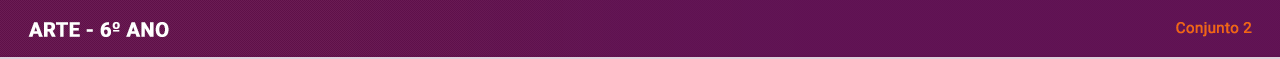 8
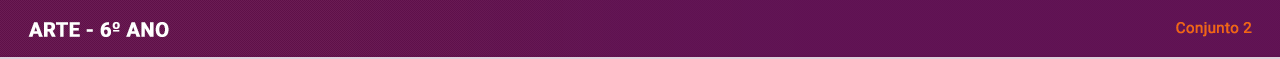 Quem nunca brincou de bonecos, criando identidadese histórias para os personagens?
É isso que o atores, dramaturgos, diretores, cenógrafos e figurinistas fazem:
criam personagens, ações, cenários e ambientes.
9
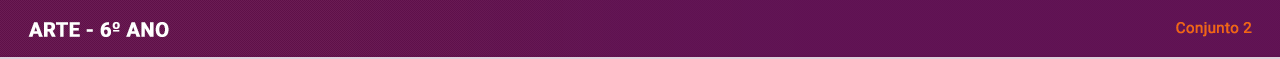 As Artes da cena exploram as possibilidades do corpo como forma de criação artística.
A dança tem como foco central a exploração dos movimentos.
Esses movimentos podem ser concebidos previamente ou improvisados para a criação de um espetáculo.
10
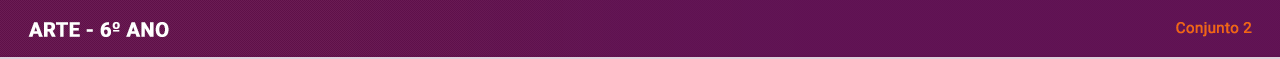 O cartaz lambe-lambe
Pode ser colado nos mais diversos espaços da cidade e interfere diretamente no cotidiano das pessoas.
Sua impressão geralmente é feita com tintas que resistem à água, pois o cartaz é fixado com goma e, geralmente, é colado em áreas externas.
11
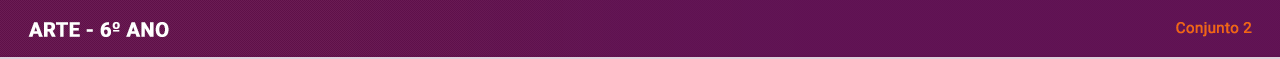 A rua e seus monumentos
Alguma obras 
arquitetônicas,
como museus, bibliotecas, palácios 
e centros culturais podem ser consideradas monumentos.
Os monumentos são construídos para celebrar datas comemorativas ou 
homenagear 
pessoas que se destacaram por
alguma realização.
Eles também são 
construídos para marcar os
símbolos das lutas populares por direitos 
e igualdade de
oportunidades.
Um tipo de manifestação artística presente nas cidades são os monumentos formados por conjuntos escultóricos.
12
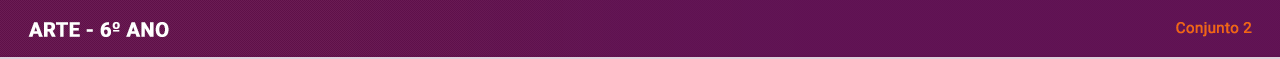 O Patrimônio Cultural
13
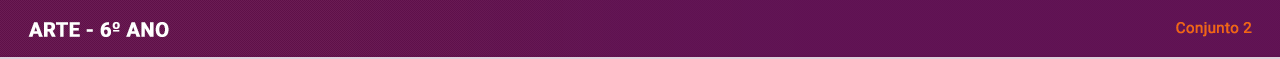 Unidade 1 – Capítulo 2
14
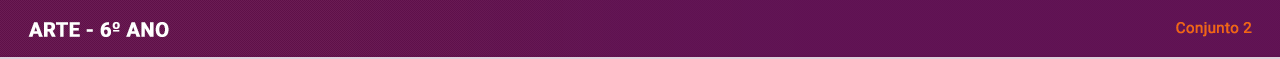 O trabalho dos artistas visuais
15
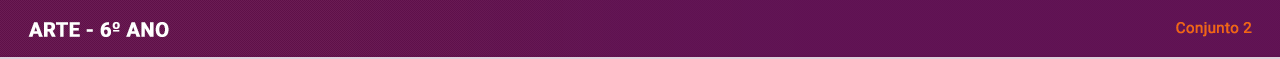 16
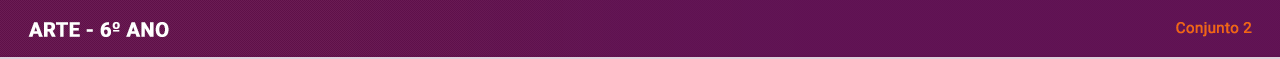 As pesquisas dos artistas visuais
Pablo Picasso experimentou a pintura a óleo, o desenho, o guache, o pastel, a aquarela, a colagem, a escultura, a fotografia e a gravura, entre outras formas de expressão.
Artistas visuais, para se expressar, pesquisam e exploram diversos materiais e ampliam suas  possibilidades de uso.
17
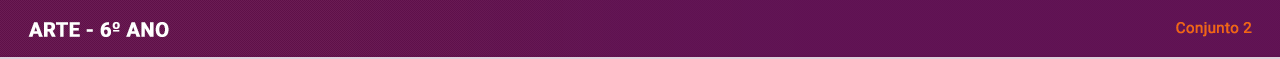 O trabalho do musicista
18
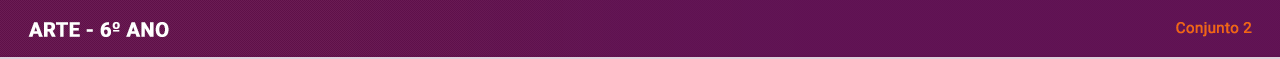 O trabalho do dançarino e 
da dançarina
São profissionais que 
se valem do corpo como ferramenta de expressão artística.
Para isso, estudam e colocam em prática  conhecimentos 
de Dança.
Exploram os movimentos corporais, investigando-os e relacionando-os com suas propostas de criação.
Precisam estar atentos 
à combinação entre seus movimentos e os espaços onde eles são
realizados a fim de obter os resultados desejados.
O corpo é seu suporte para criar e improvisar os movimentos
dançados.
19
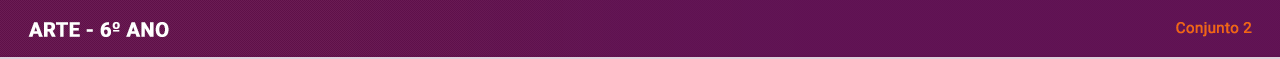 A Dança propicia um conhecimento aprofundado sobre o corpo e seus movimentos.
Ela amplia a percepção que o indivíduo tem do mundo, criando conexões entre o dançarino e o público.
A Dança pode unir outras linguagens artísticas, como o Teatro, a Música e até mesmo as Artes visuais, por exemplo, no figurino e no cenário.
20
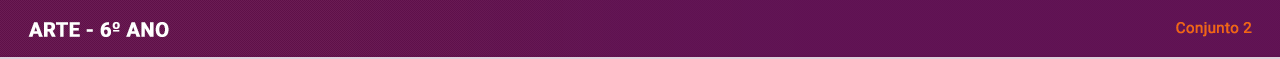 O trabalho do ator e da atriz
Os atores e as atrizes atuam em filmes, novelas e séries a que assistimos.
Eles criam e interpretam personagens com características próprias, como voz, caráter e trejeitos corporais.
Para esses artistas, não basta apenas decorar o texto, eles devem interpretar o personagem.
Alguns compõem personagens com base em suas próprias histórias. Outros recorrem a improvisações.
21
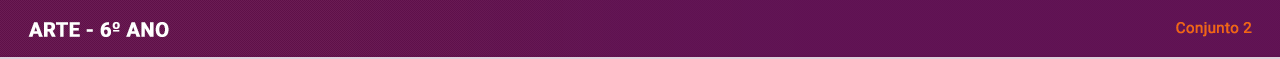 Formas tradicionais de atuar
A forma de atuar pode seguir alguma tradição cultural. Em alguns países da Ásia, por exemplo:

O trabalho de muitos artistas da cena está associado aos rituais e às cerimônias religiosas que têm séculos de tradição.
Gestos, cantos, textos, cenas e personagens são passados entre gerações.
22
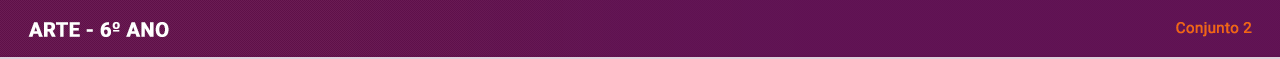 Outros profissionais da Arte
23